¡Exprésate! DOSChapter 2
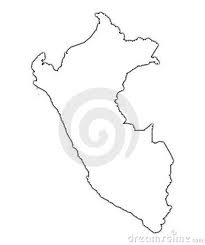 Cuzco, Peru
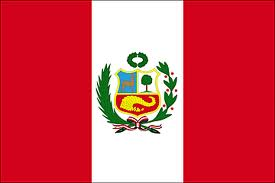 Información
Population:  300,000


Altitude:  3,400 meters about sea level


Historial Note:  Cuzco was capital of Inca empire.


Economy:  tourism, artists goods, agriculture
Cuzco
Situated near the Andes Mountains

 Oldest city in South America

Was the capital of the Incan empire
El Templo del Sol
Was one of the most sacred place to the Incas

Spanish influence: now the Church of Santo Domingo
Orgullosas de su pasado
very proud of their past

 traditional suits
Los Mercados
sell fruit, vegetables, herbs, textiles, typical foods
La Plaza de Armas
Is the center of old and modern Cuzco
Was once central plaza of the Incas
 La Catedral de Cuzco
 Spanish started its construction in 1560
 Finished 94 years later
Las Paredes incas
In many buildings

Incan walls form the base of buildings from the colonial period
Inti Raymi
Festival of the Sun

Every June 24

Celebrates the New Year of the Incas

Most important festivals of the Incan empire
El Festival de Corpus Christi
During June

Lasts 1 week

Ends with huge parade

Combines Inca and Christian traditions
La Cuidad de Cuzco
puma: very special animal to the Incas



Constructed Cuzco using its form
La Piedra de los doce ángulos
situated in a wall of Inca palace

Constructed with such precision that a credit card can’t slide in between the stones
La impresionanate forteleza de Sacsayhuaman
forms the head of the puma

3 walls constructed in zig zag pattern

Possibly signifies puma’s teeth
El Retorno a Egipto
painted by Diego Tito in 1680

Founded a Cuzco art school after destruction of artworks by earthquake in 1650
La cerámica cuzqueña
combines Inca and colonial traditions



 simplicity of its forms and decorations are imitated in today’s art from Cuzco



Examples in Regional Historical Museum
La cerería
another popular art of Cuzco

 use decorated candles for numerous celebrations

 example of Inca flag
La agricultura
transformed the land from arid to fertile

 allows agricultural production
La lana
wool from the llamas and alpacas is the base of many famous textiles they sell at the markets
Muchos platos típico de Cuzco
prepared with potatoes

Hundreds of varieties